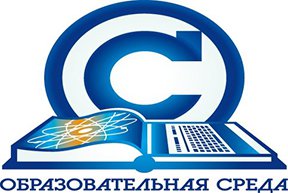 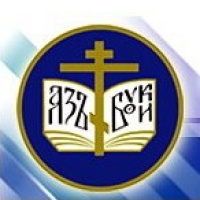 V  РАЙОННЫЕ  РОЖДЕСТВЕНСКИЕ
ОБРАЗОВАТЕЛЬНЫЕ  ЧТЕНИЯ
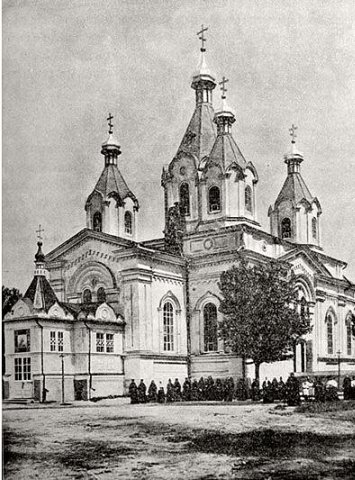 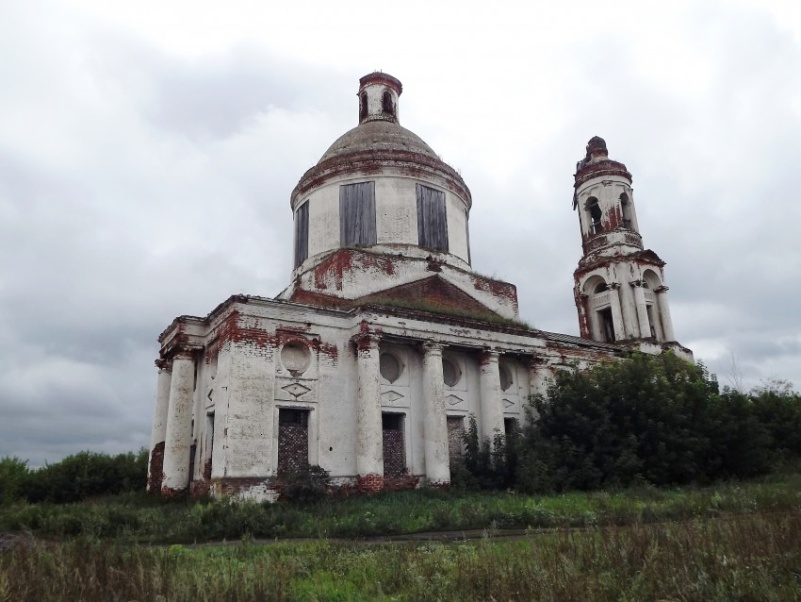 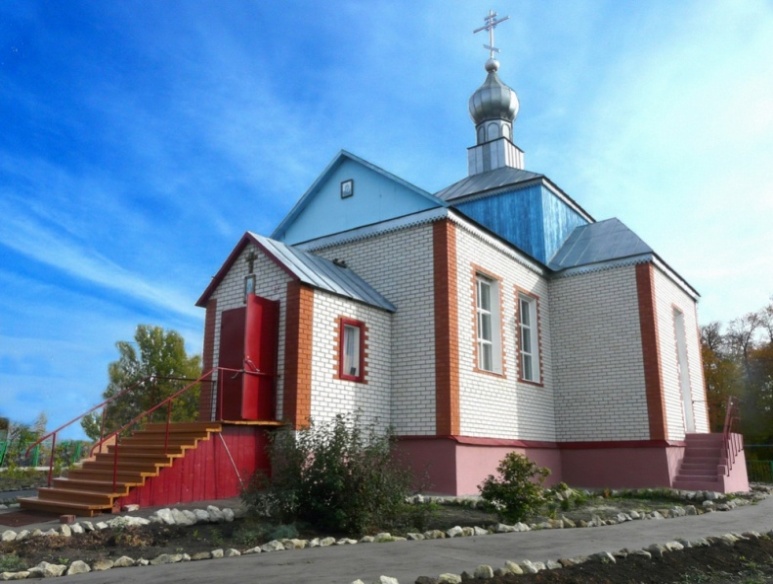 1917 – 2017 годы:  уроки столетия
р.п. УМЁТ
12  января  2017  года
[Speaker Notes: Из опыта работы]
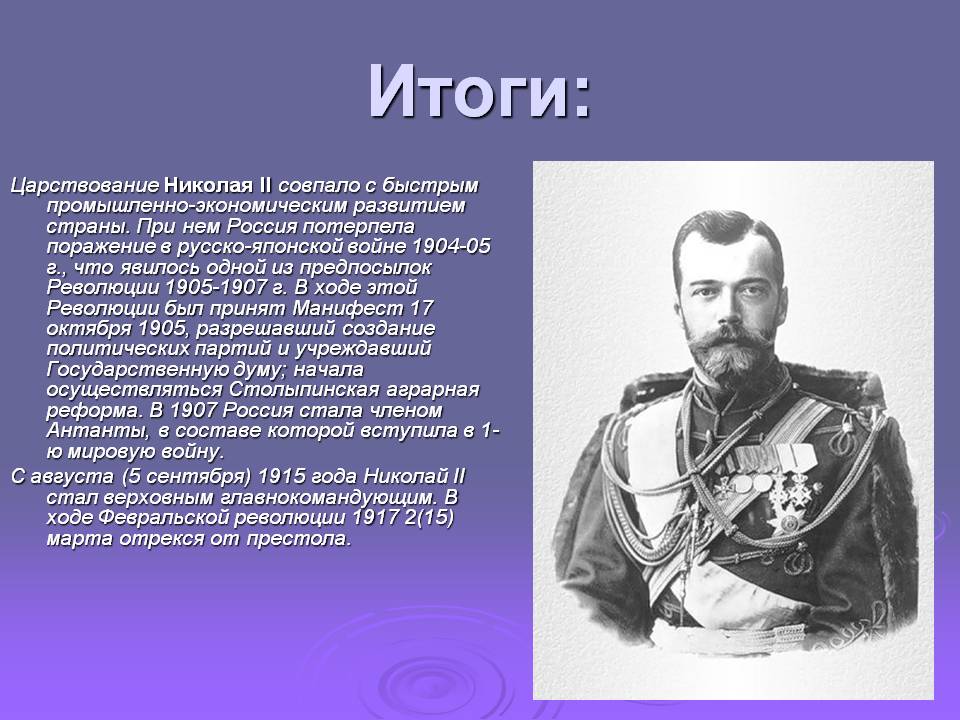 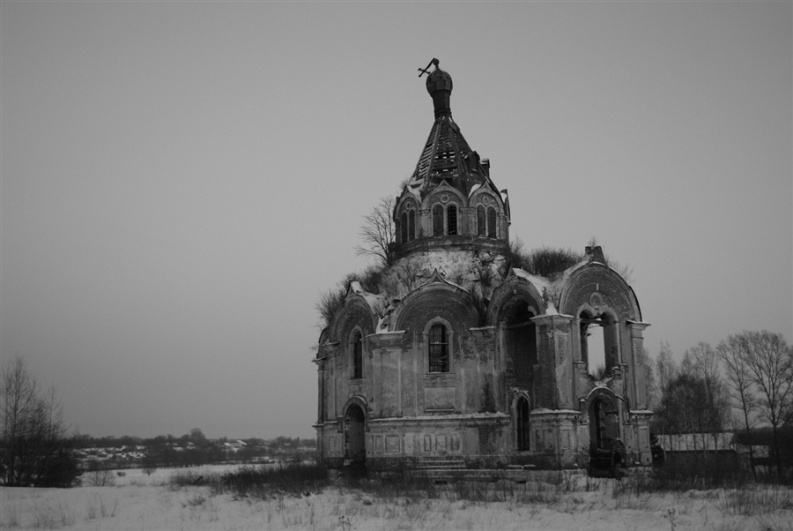 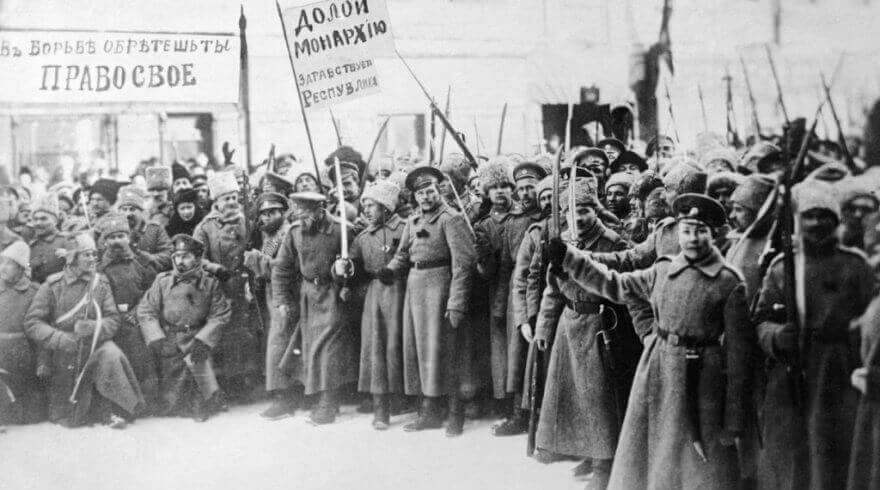 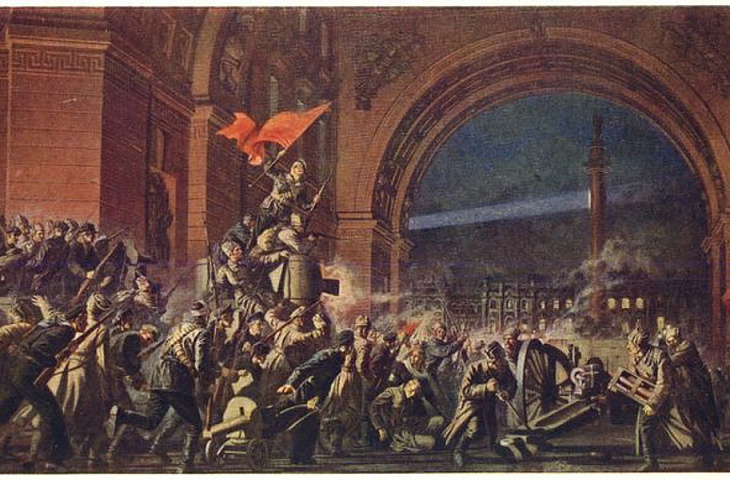 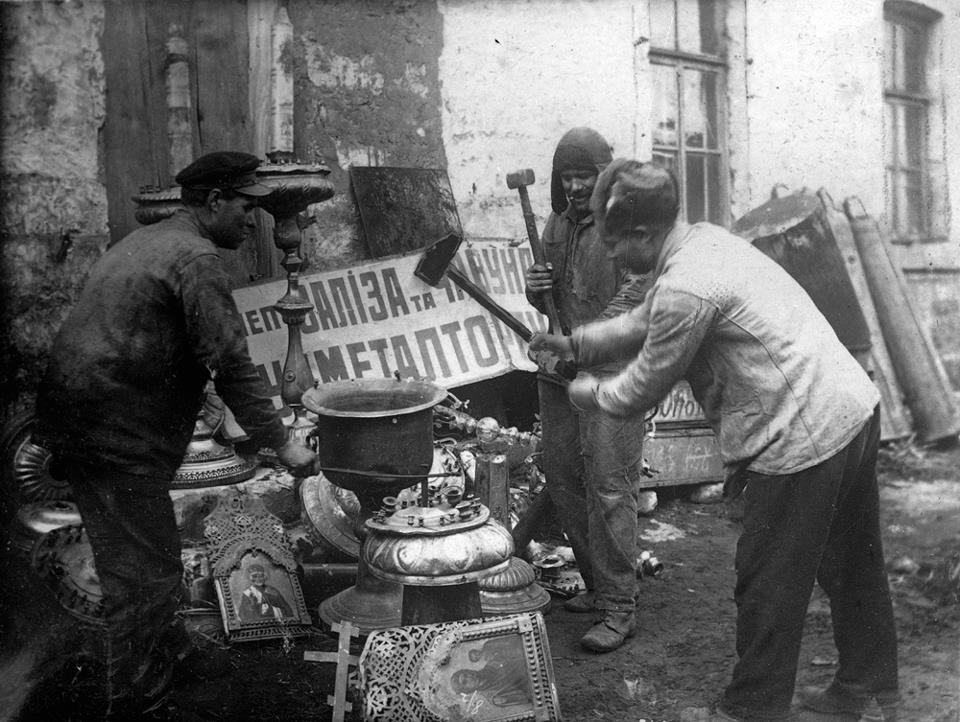 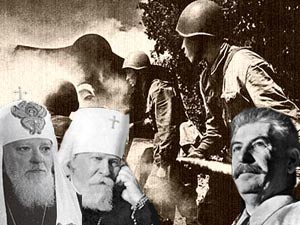 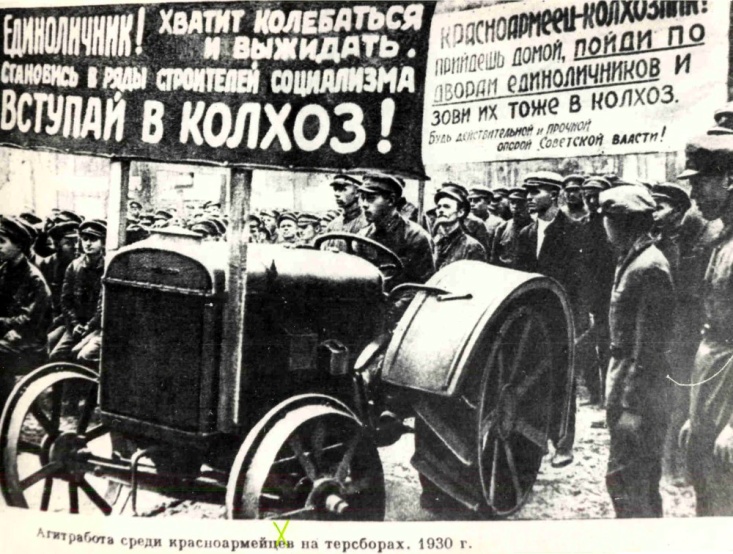 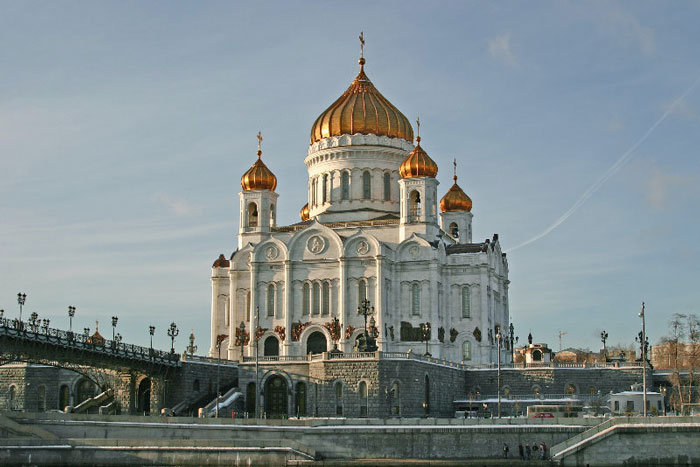 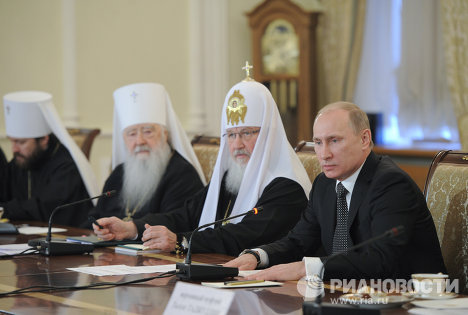 «Уроки  исторического
развития России 
(1917 – 2017 годы)»
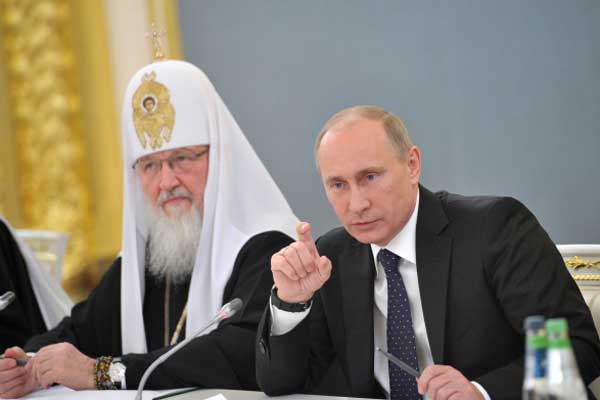 Корабельникова Галина Ивановна, учитель истории и обществознания МБОУ «Умётской СОШ»
«Особенности служения в Русской Православной церкви в условиях господства атеистической идеологии»
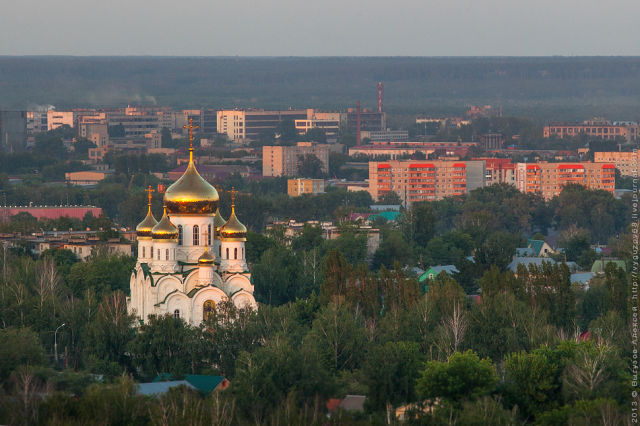 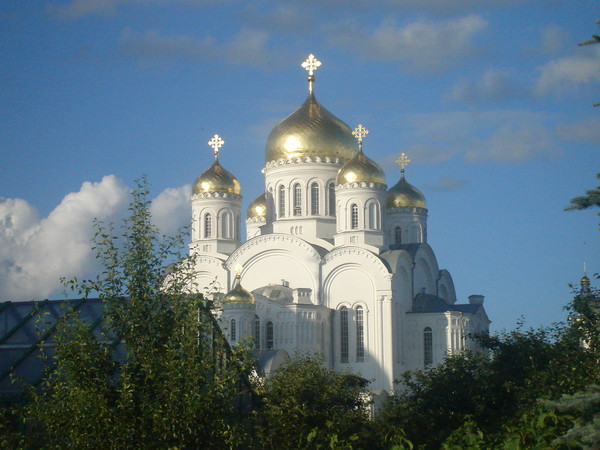 протоиерей Сергий Тишкин, настоятель Умётского Казанского храма
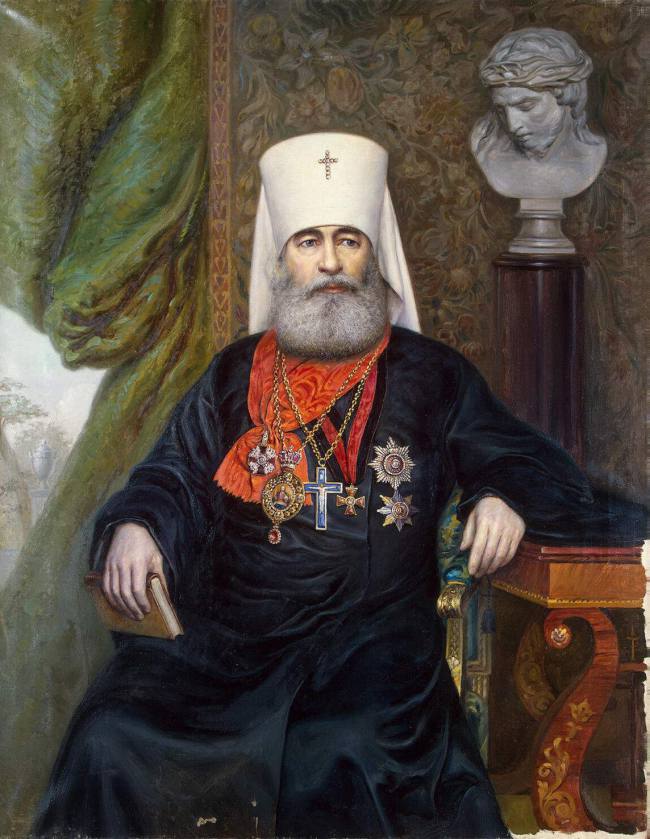 «Исповеднический путь митрополита
Санкт-Петербургского и Ладожского Антония (А.В.Вадковского)»
Варкова Елена Викторовна, учитель истории  и обществознания Сулакского филиала МБОУ «Умётской СОШ»
«Нельзя вырвать любовь из сердца моего». Из жизнеописания последнего священнослужителя села Сергиевка
Желудкова Галина Михайловна, заведующая Ольхово-Ильинского филиала МБОУ «Умётской СОШ», учитель истории и обществознания
«Роль родителей  в  воспитании духовно-нравственной культуры  детей»
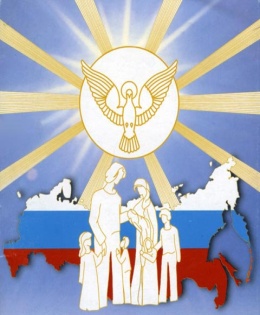 Шинкина Ольга Вячеславовна, руководитель муниципального Центра по духовно-нравственному воспитанию детей, подростков и молодёжи
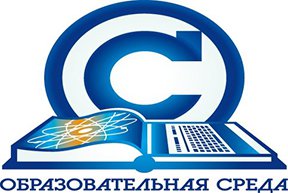 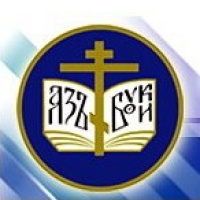 V  РАЙОННЫЕ  РОЖДЕСТВЕНСКИЕ
ОБРАЗОВАТЕЛЬНЫЕ  ЧТЕНИЯ
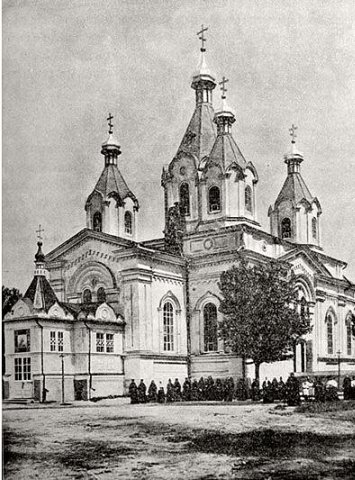 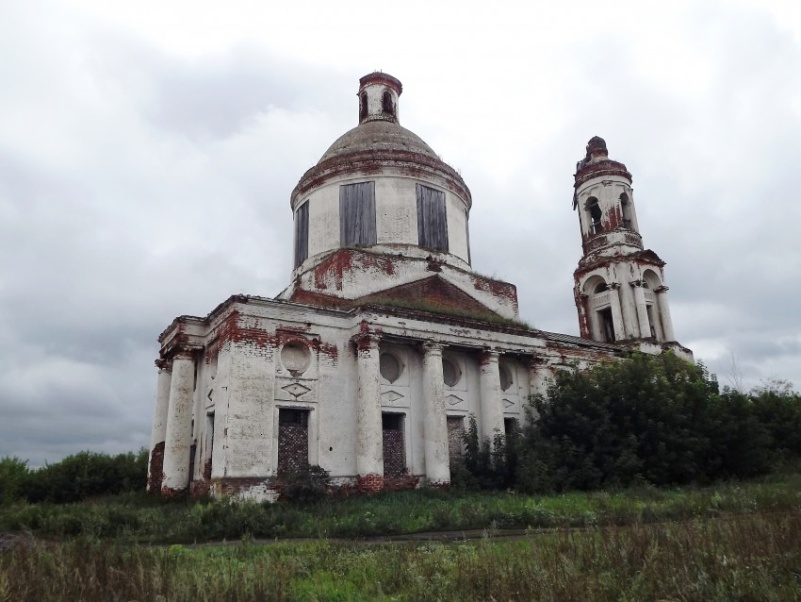 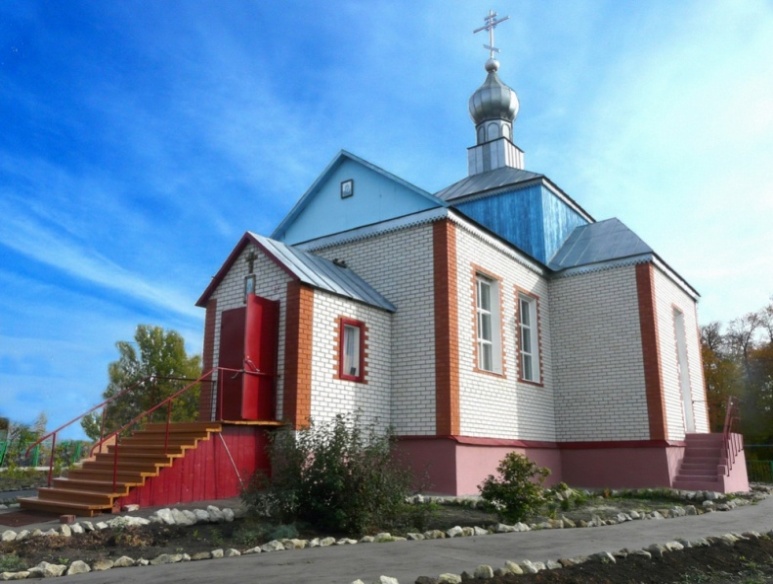 1917 – 2017 годы:  уроки столетия
р.п. УМЁТ
12  января  2017  года
[Speaker Notes: Из опыта работы]